МАОУ СОШ №2
 структурное подразделение
детский сад №3
«СОВРЕМЕННАЯ ТЕХНОЛОГИЯ ЭФФЕКТИВНОЙ СОЦИАЛИЗАЦИИ РЕБЕНКА –
                  КЛУБНЫЙ ЧАС»
Выполнила:
воспитатель первой квалификационной категории
Барышникова Л.В.
пгт Серышево
        2016г.
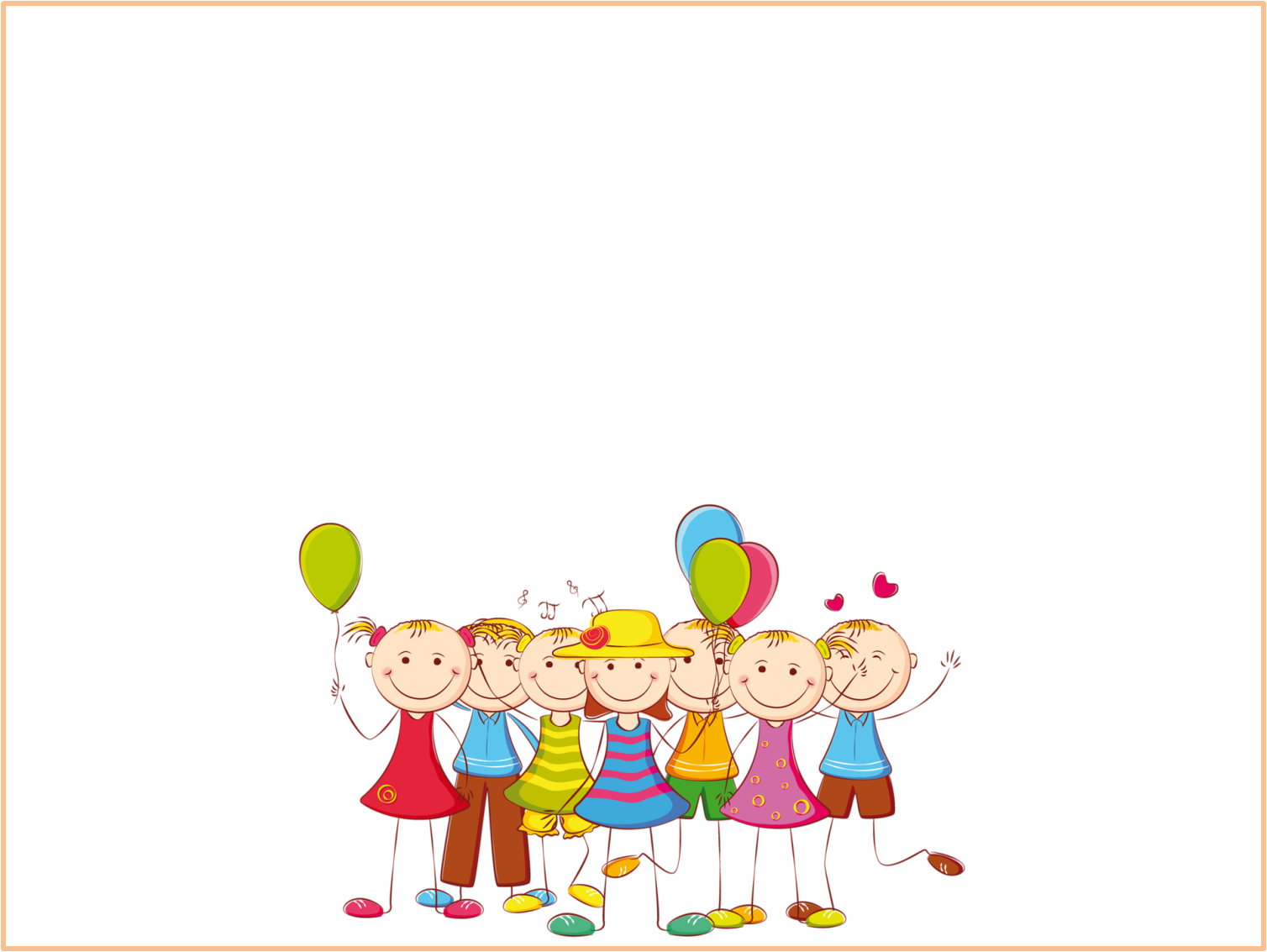 ФГОС ДО предоставил возможность поиску, открытию инноваций в дошкольном образовательном учреждении, внедрению современных педагогических технологий.
СОЦИАЛИЗАЦИЯ – это процесс вхождения в социальную среду и усвоение индивидом социального опыта
Причины несформированной  социализации детей  в ДОУ:
Предпочтение когнитивному развитию дошкольника в ущерб социально-личностному
Отсутствие  у педагогов времени, необходимых знаний
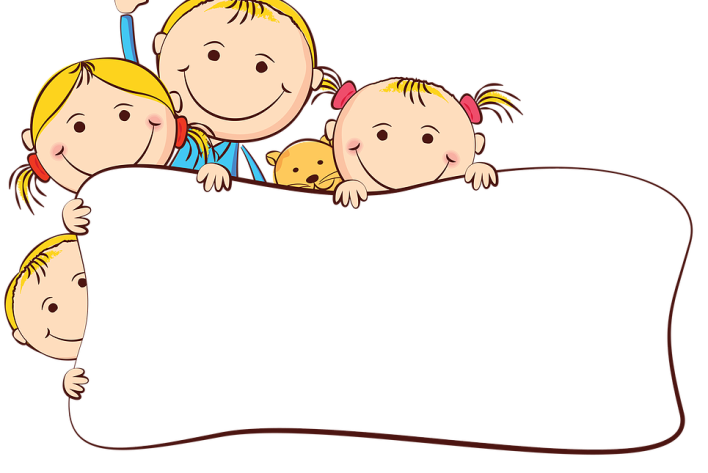 КЛУБНЫЙ ЧАС – современная педагогическая технология 
ст. научного сотрудника ИС РАН
Гришаевой Н.П. и педагога-психолога
ГБОУ №2620 Струковой Л.М.
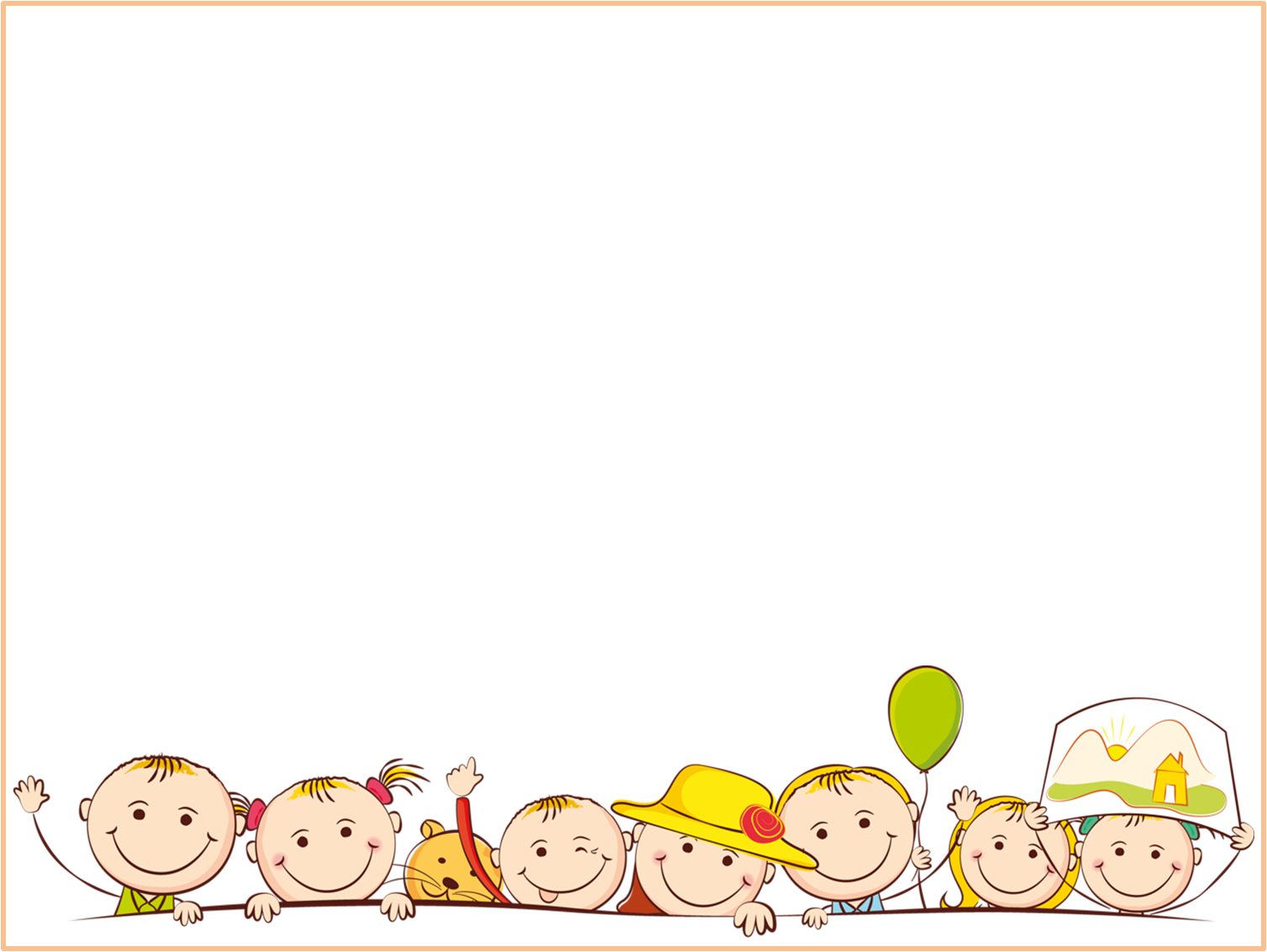 ОСНОВНАЯ ЦЕЛЬ КЛУБНОГО ЧАСА:
РАЗВИТИЕ СВОБОДНОЙ САМОСТОЯТЕЛЬНОЙ ДЕТСКОЙ ДЕЯТЕЛЬНОСТИ ЧЕРЕЗ ФОРМИРОВАНИЕ АКТИВНОГОПОЗНАВАТЕЛЬНОГО ИНТЕРЕСА ДЕТЕЙ К ОКРУЖАЮЩЕМУ МИРУ И ТВОРЧЕСТВА.
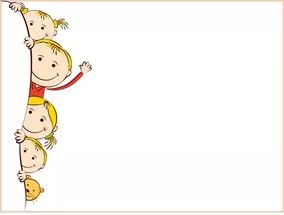 Воспитание у детей самостоятельности и ответственности за свои поступки.
Обучение ориентировки в пространстве.
Воспитание дружеских отношений между детьми различного возраста.
Способствовать проявлению инициативы
Развитие умения планировать свои действия и оценивать их результаты
Обучение детей приемам решения спорных вопросов и улаживания конфликтов.
Поощрение попыток ребенка осознанно делиться с родителями и другими детьми разнообразными впечатлениями
Приобретение собственного жизненного опыта
ОСНОВНЫЕ ЗАДАЧИ ТЕХНОЛОГИИ:
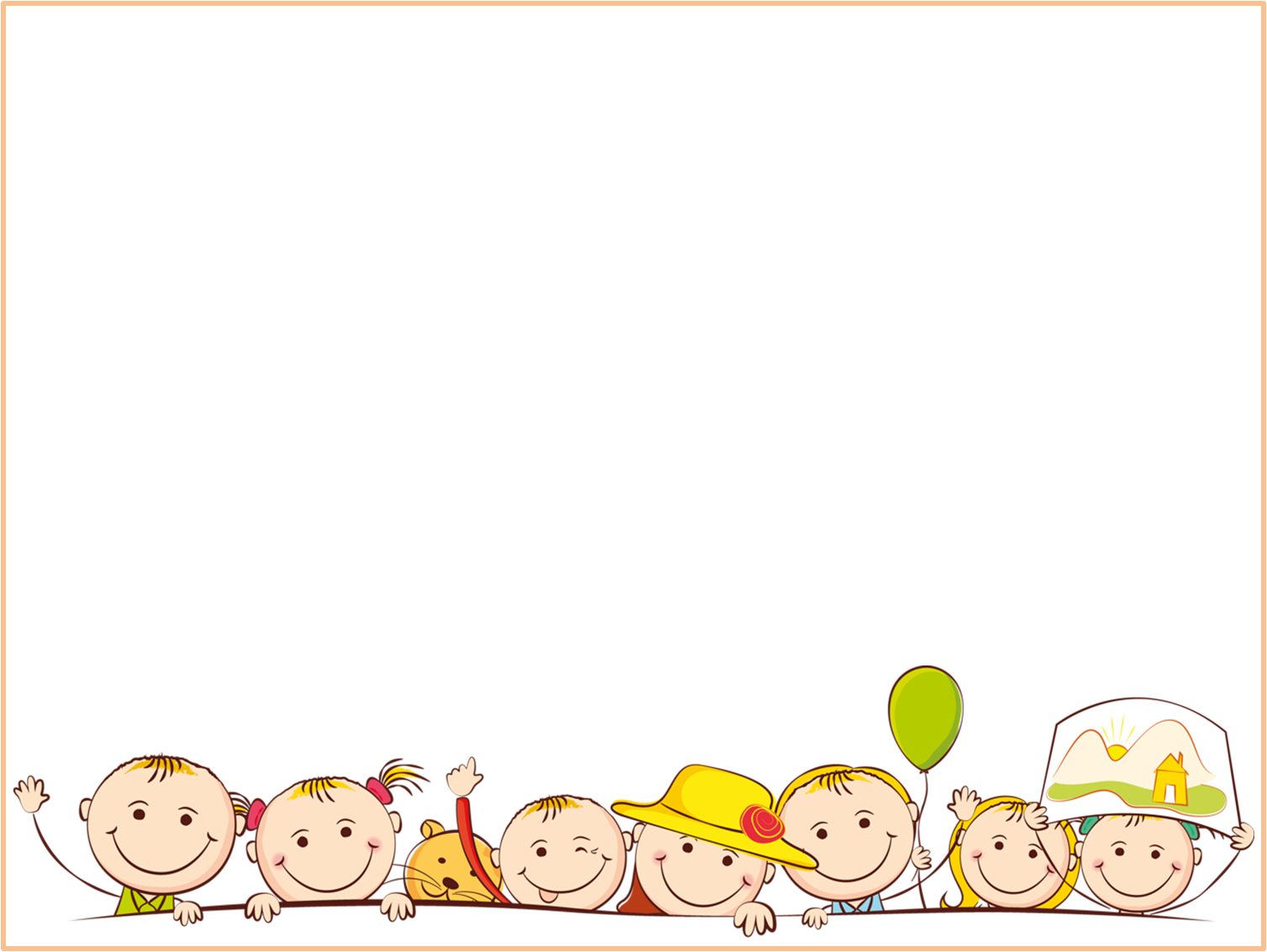 ВОСПИТАТЕЛИ И СПЕЦИАЛИСТЫ ОПРЕДЕЛЯЮТ:
ТЕМАТИКУ  (типы:  свободный, тематический, деятельностный)

ПЕРИОДИЧНОСТЬ И ДЛИТЕЛЬНОСТЬ


ПРАВИЛА ПОВЕДЕНИЯ ДЕТЕЙ


ОРГАНИЗАЦИОННЫЕ МОМЕНТЫ ПРОВЕДЕНИЯ
КАК ВЫГЛЯДИТ НА ПРАКТИКЕ:
Пятница

    Утром в группе рассказывается о клубном часе и повторяют правила

    15.30 – 16.30 работа в клубах

    16.30 – обсуждение в группах, дети делятся впечатлениями
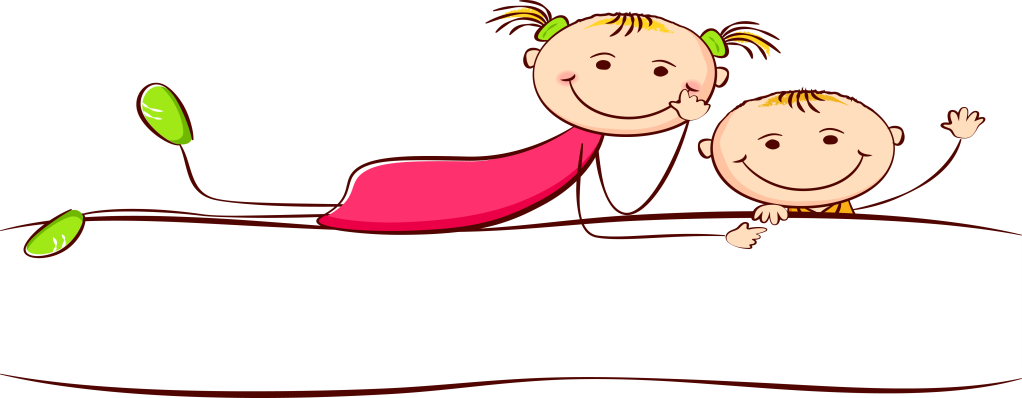 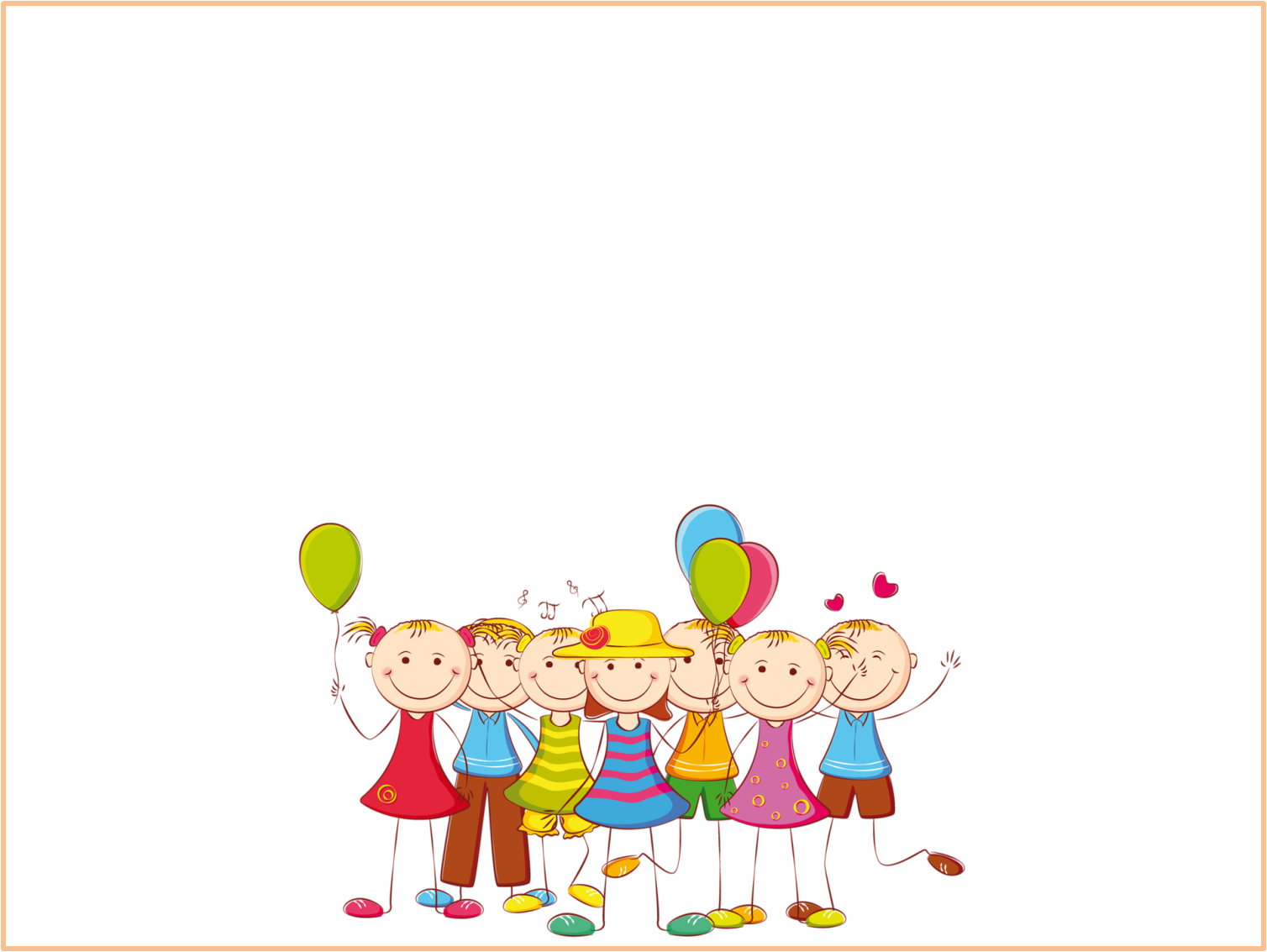 У КАЖДОГО РЕБЕНКА:
Бейдж с именем

   3 фишки

   Схема
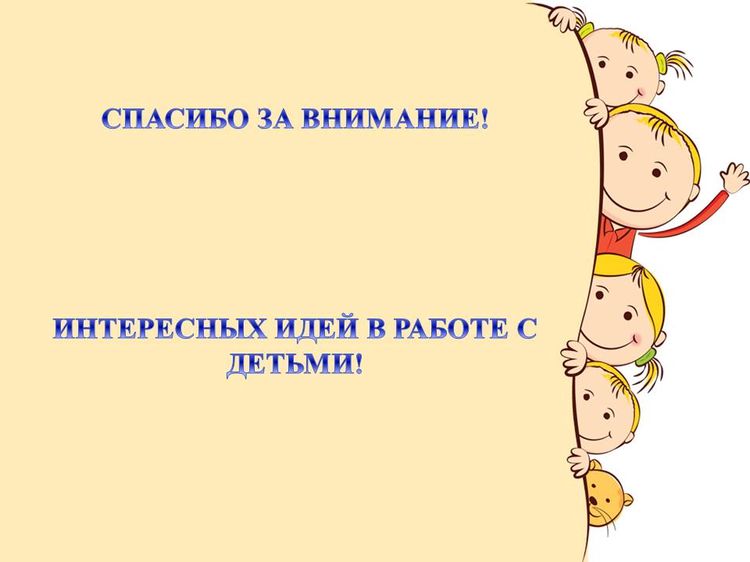